Kolloquim ETHZ 2012
Climate and Environmental PhysicsExperimental Climate and Environmental Physics	Prof. H. Fischer (ice cores, paleoclimate, biogeochemical cycles)Prof. M. Leuenberger (environ. archives, atmosphere, stable isotopes)Dr. Roland Purtschert (hydrology, radiometric dating)Modeling of Climate and Environmental PhysicsProf. Th. Stocker (ocean-/atmosphere dynamics)Prof. F. Joos (biogeochemical cycles)Prof. Ch. Raible (atmosphere dynamics)
1
Components of the Earth climate system
Biosphere
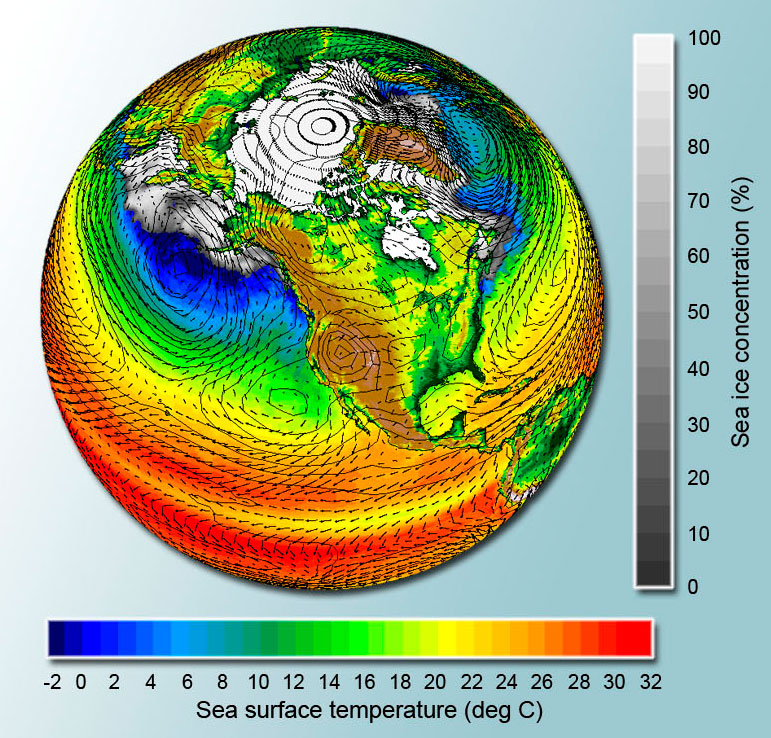 Cryosphere
Atmosphere
Hydrosphere
2
Ice cores from Greenland and Antarctica:
Climate and atmosphere over the last  130’000 - 800’000 Jahre
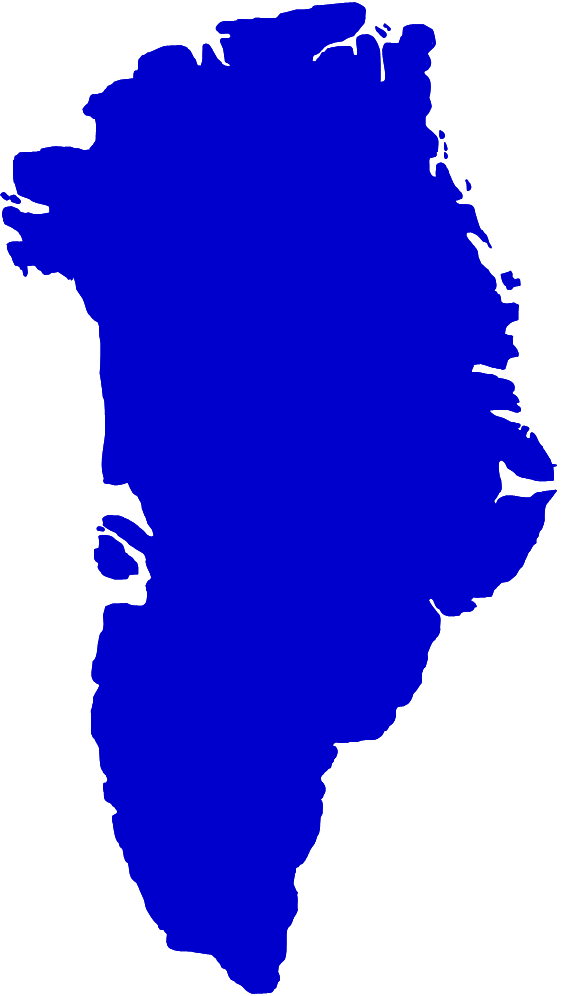 NEEM
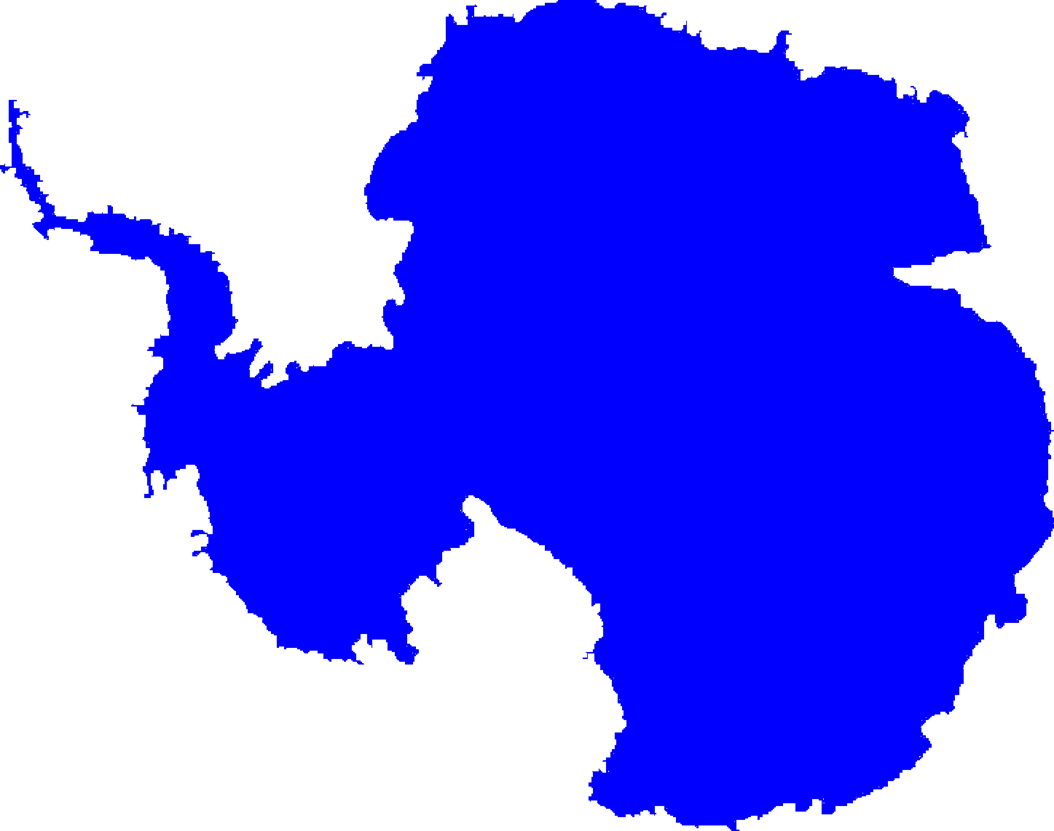 NGRIP
EPICA DML
GRIP
EPICA Dome C
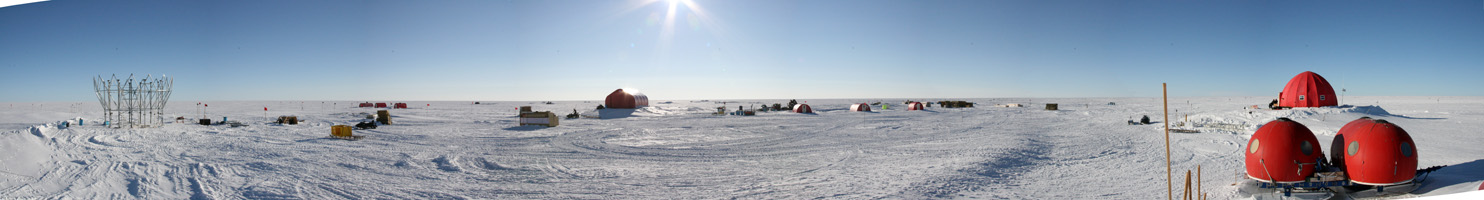 Ice cores, paleoclimate, biogeochemical cycles (contact: hfischer@climate.unibe.ch)
[Speaker Notes: transfer: bidirektional & zudem getrieben von single advektion events

 loss sub cloud scavenging and exp loss

 additional „spource“ (also marine): Oxidation of SO2

 deposition: the NH4 & SO4 is found in the same manner silvente&legrand 93

 25-32% SO2 gemittelt kommt aus dem Ozean (Korhonen 08)
 18-42% SO4(p)]
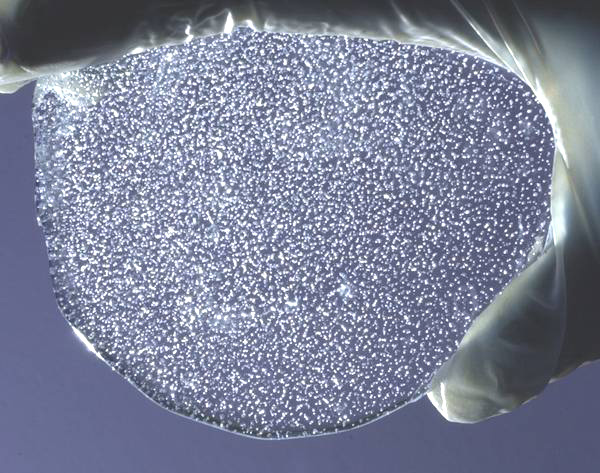 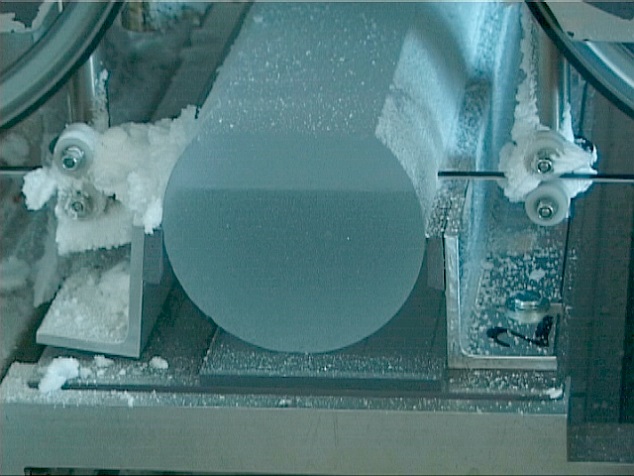 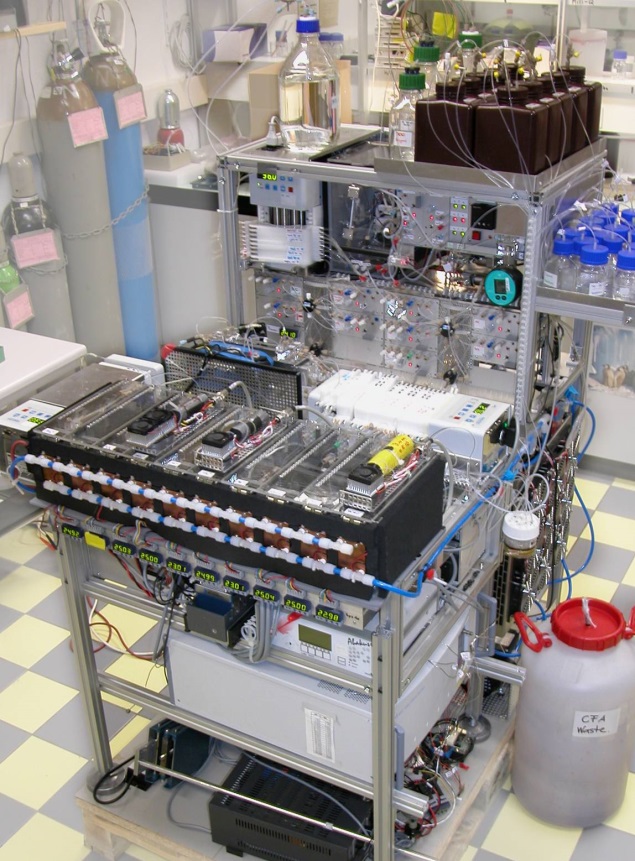 Bern CFA System
What do we do with the ice?
temperature reconstruction (stable water and  nitrogen isotopes)
heat transport in ice sheets
marine, terrestrial, biogenic and extraterrestrial aerosol 
biogeochemical cycles (greenhouse gases and isotopes)
mean ocean temperature (noble gases)
Ice cores, paleoclimate, biogeochemical cycles (contact: hfischer@climate.unibe.ch)
Isotopes in the hydrological cycle
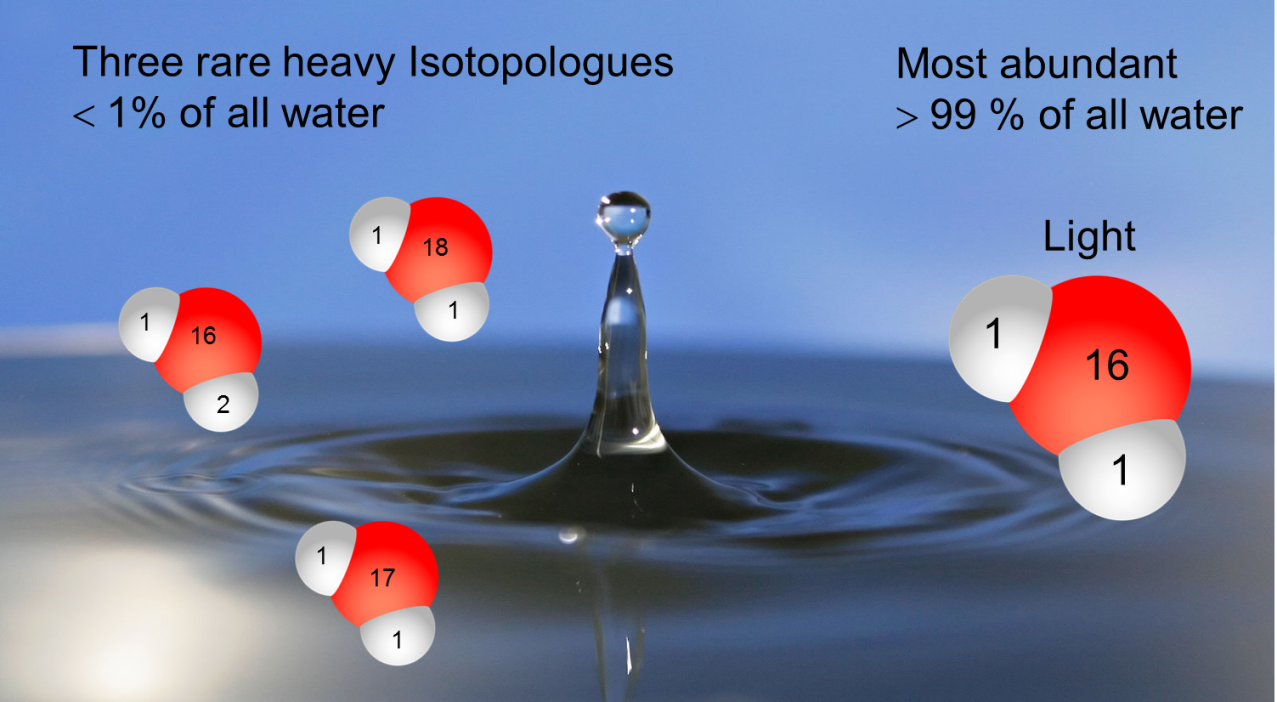 Measurements of stable water isotopes help to understand the hydrological cycle
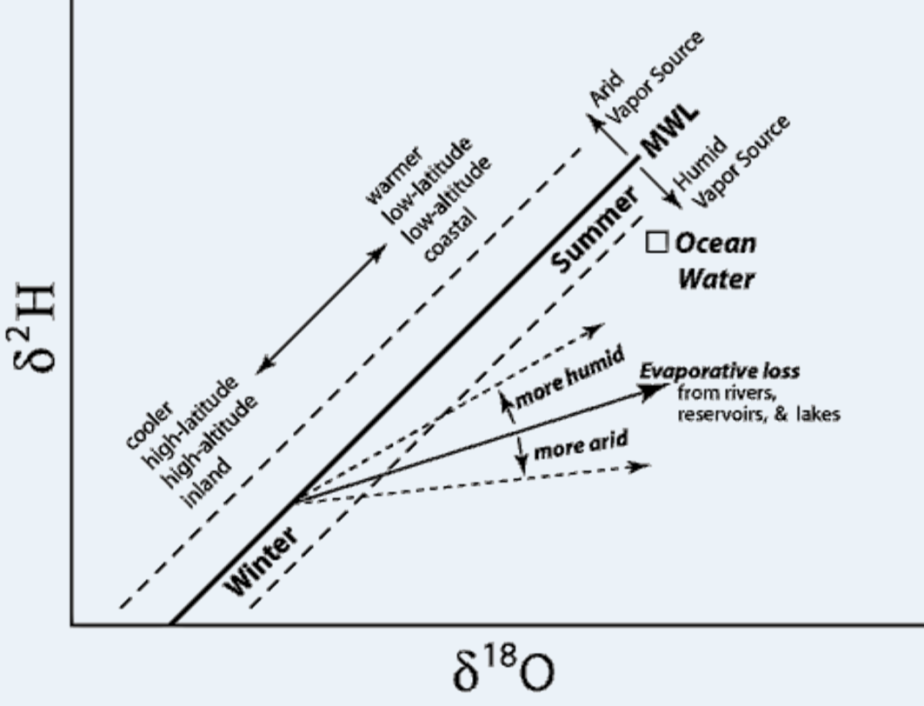 Evaporation, condensation, diffusion, adsorption, transpiration all change the isotopic composition

archives: stalagmites, ice cores, groundwater, precipitation
Env. archives, atmosphere, stable isotopes (contact: leuenberger@climate.unibe.ch)
5
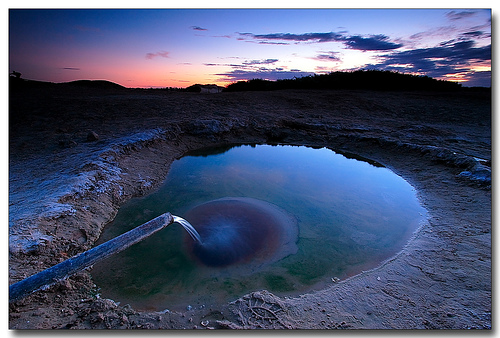 Isotope Hydrology

Characterisation of groundwater dynamics using isotopes
Influence of climate change on the hydrological cycle and groundwater recharge 
Climate reconstruction using groundwater in middle latitudes
Cosmogenic nuclide production in the ground 
Development of new technologies
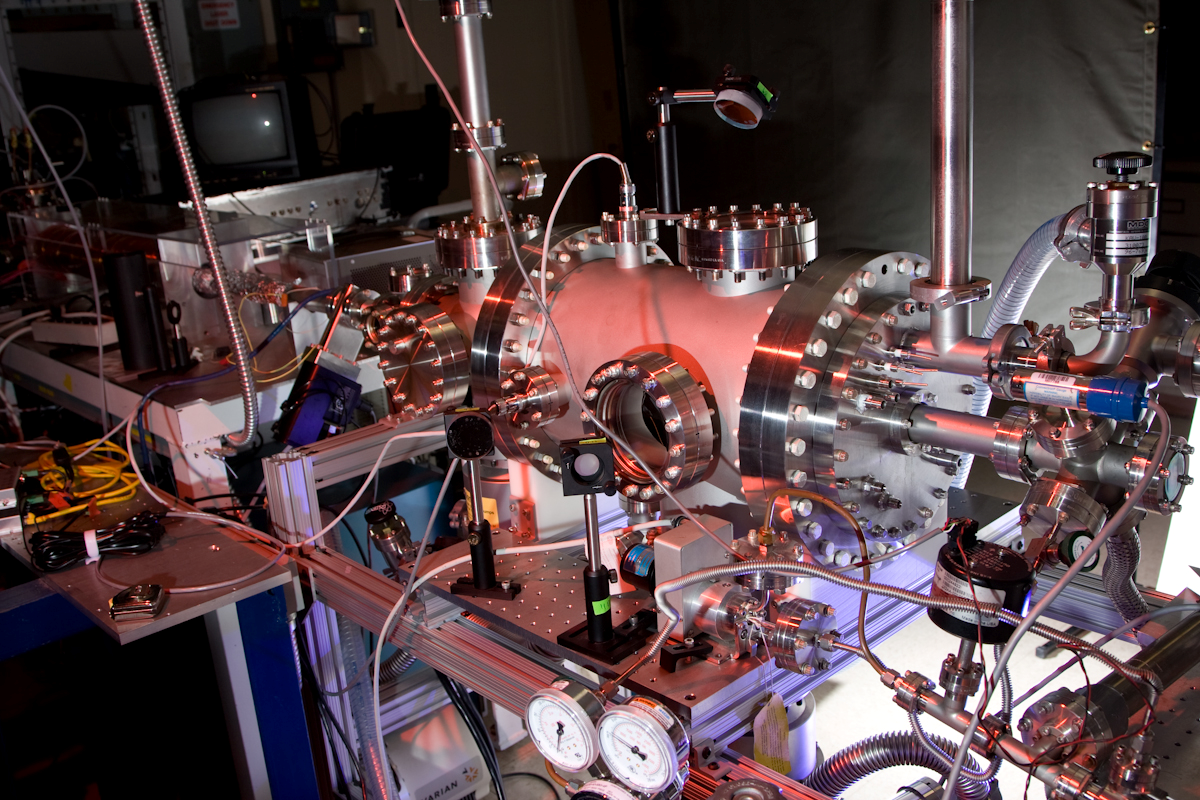 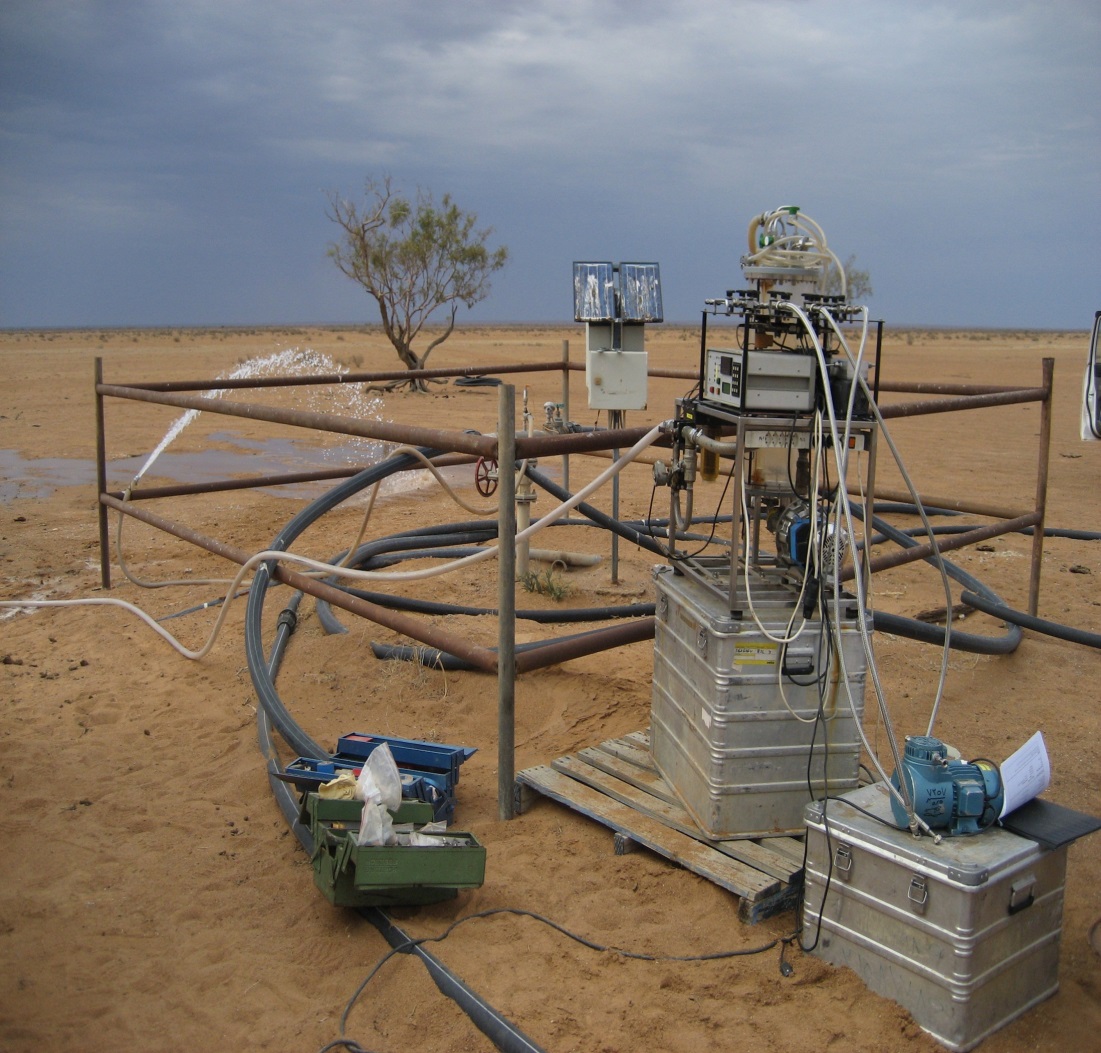 Hydrology, radiometric dating (contact: purtschert@climate.unibe.ch)
[Speaker Notes: Thematik:
Beschreibung von Hydro- und Atmosphäre mittels Umwelttracern. Schwerpunkt Edelgasisotope]
Modeling of the physical climate system
Modeling using the simplified Bern3D Earth System model
Ice age cycles
Probabilistic studies of the future climate
Modeling using the complex Earth System Model CESM
Climate variability of the last 1000 yr and the next 100 years
External forcing (solar, volcanos)
Modeling using the regional weather forecast model WRF
High-impact weather events (hurricanes, cyclones)
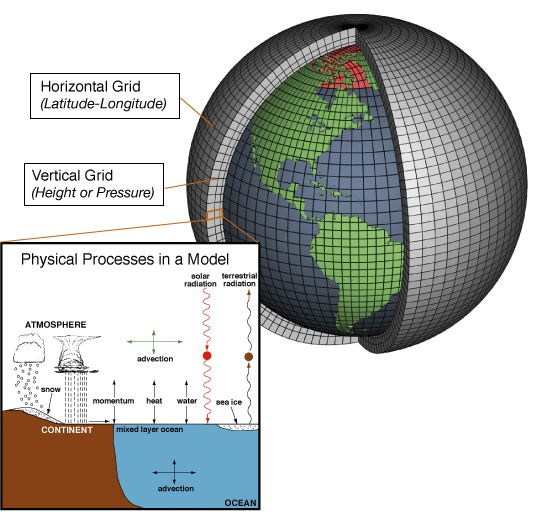 Atmospheric dynamics (contact: raible@climate.unibe.ch)
Earth System Models - tracer evolution in the land, ocean, and atmosphere
DpH
DO2
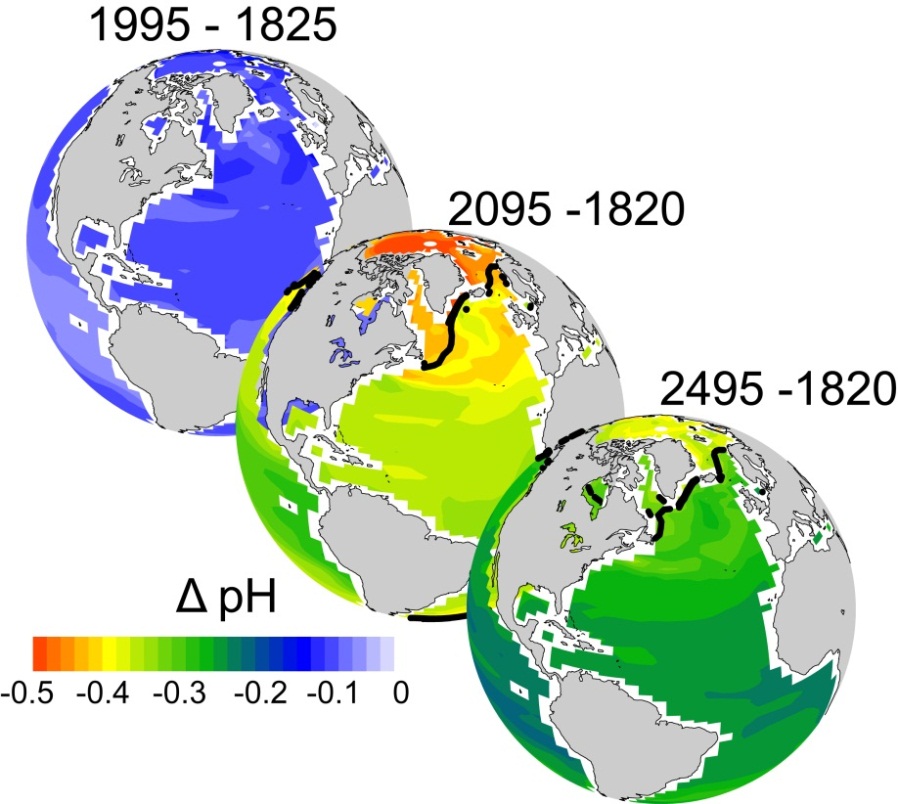 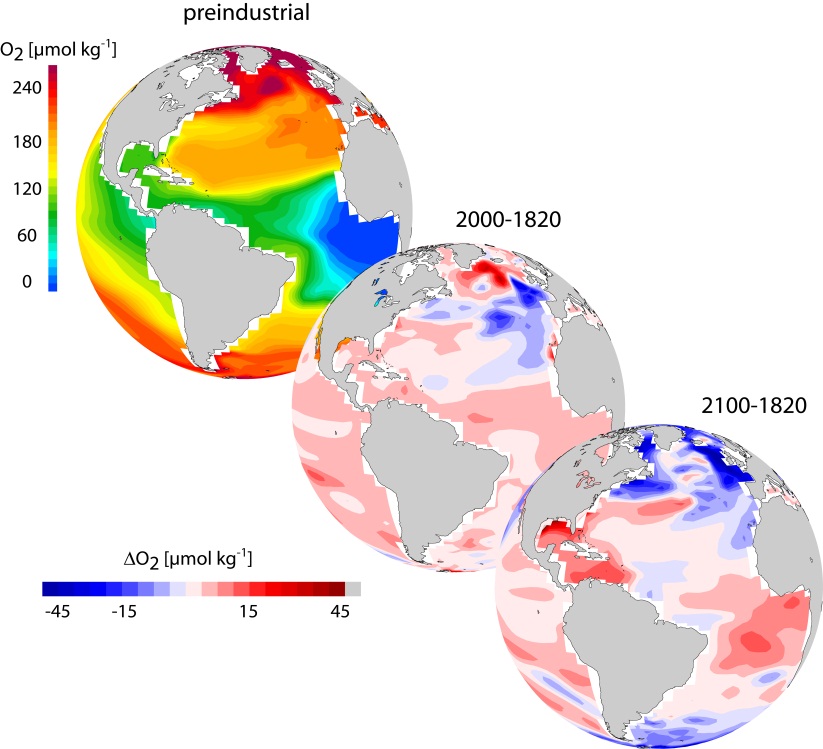 "Earth System Models- Biogeochemical Cycles (contact: joos@climate.unibe.ch)
 Themes: Implementierung eines Witterungsgenerators und
 Analyse der Emissionen von Treibhausgasen aus der Biosphäre "
Besten Dank für Ihren Besuch!!
Danke für Ihre Aufmerksamkeit

Weitere Informationen auf: 

http://www.climate.unibe.ch -> Jobs